Майнор«Современная культура: исследования и проекты»
Модно - Визуальные исследования !
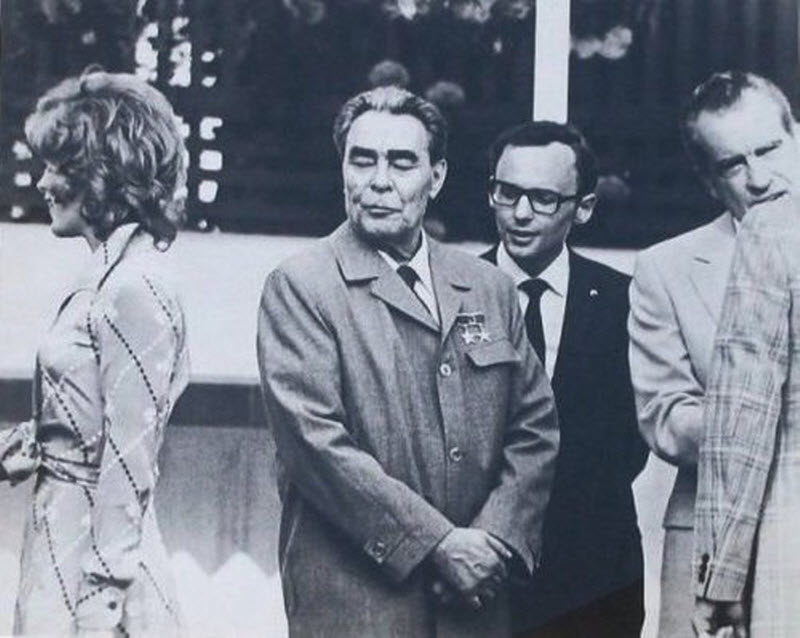 Модно - Визуальные исследования !
Анализируем фото, кино, рекламу,
   стрит-арт, иконографику.
Полезно – Качественные методы исследования!
Осваиваем навыки исследовательского интервью
Полезно – Качественные методы исследования!
Учимся проводить фокус-группы
Экономика впечатлений
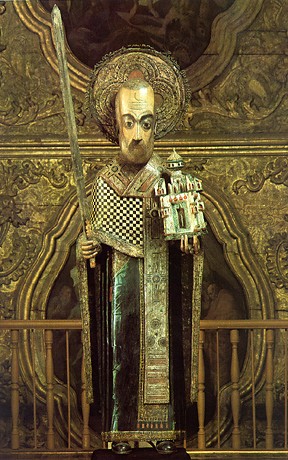 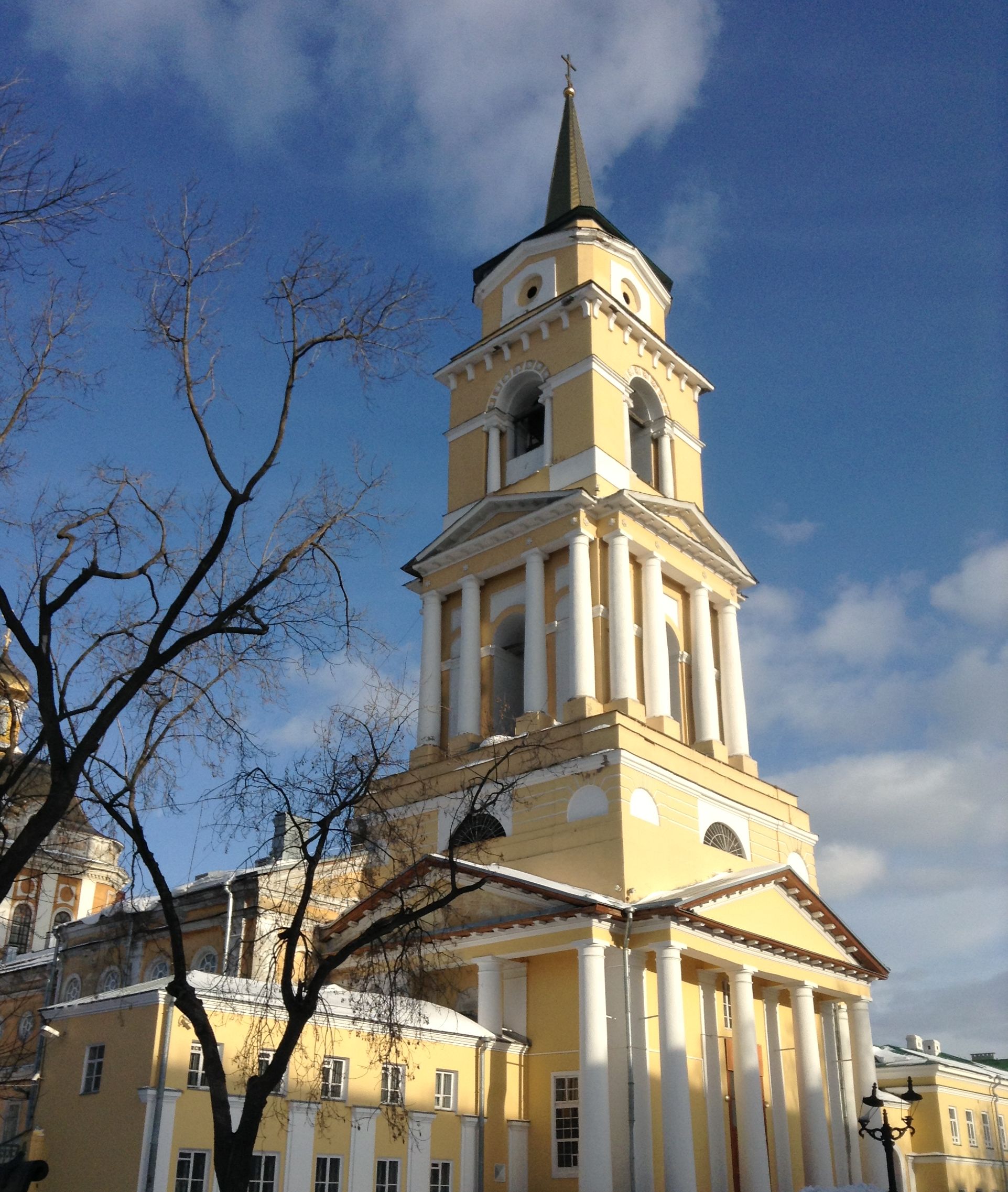 Современные культурные проекты
Туроперейтинг: создание и разработка туров;
Историко-культурное наследие: проблемы сохранения;
Музейное дело: современные подходы, концепции;
Методика организации историко-культурных мероприятий;
Экономика впечатлений:Практическая часть
Идем в музеи!
Интерактивные технологии
Готовим и проводим, слушаем экскурсии
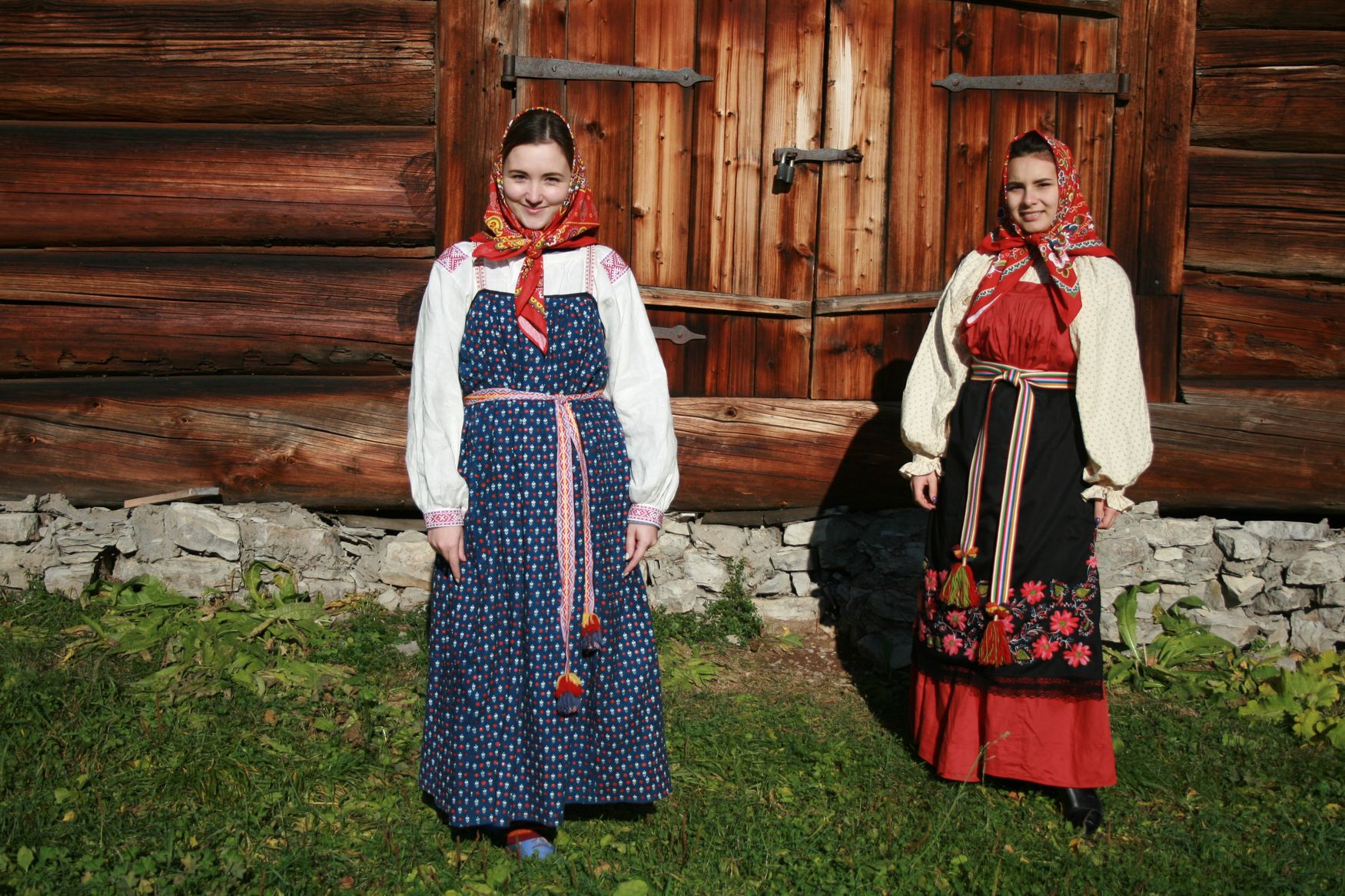 Экономика впечатлений: музеи
photo
Занятия проходят в музеях, культурных и туристических организациях Перми, Пермского края, России. 

Наш партнеры: музеи (Пермский краеведческий музей, включая все филиалы,Пермская художественная галерея, Музей современного искусства «Пермм»,
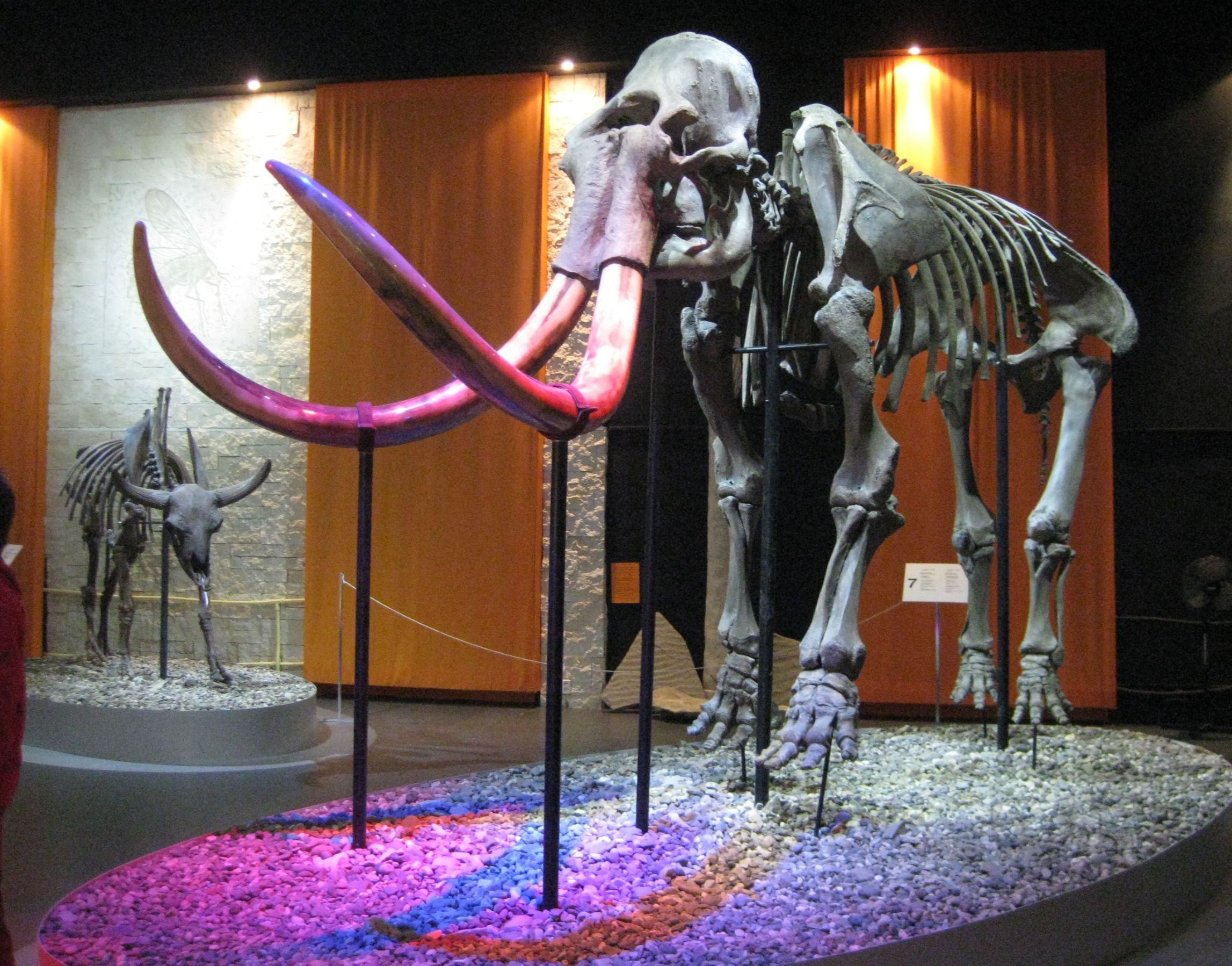 Higher School of  Economics , Perm 2017
Наши партнеры в Перми:
Пермский краеведческий музей и все его филиалы:
Музей современного искусства «ПЕРММ»
Пермская художественная галерея
Хохловка, Осинский музей, музей пермских древностей, селенитовая комната, музеи «Россия – моя история», Музей им. В. Каменского и др.
Актуально – История в публичном пространстве современной России
Актуально – История в публичном пространстве современной России
Проводим научный анализ культурных и социальных конфликтов
Анализируем прессу и открытые источники
- Учимся проводить публичные дискуссии
Осуществляем культурные проекты, связанные с историческим прошлым.